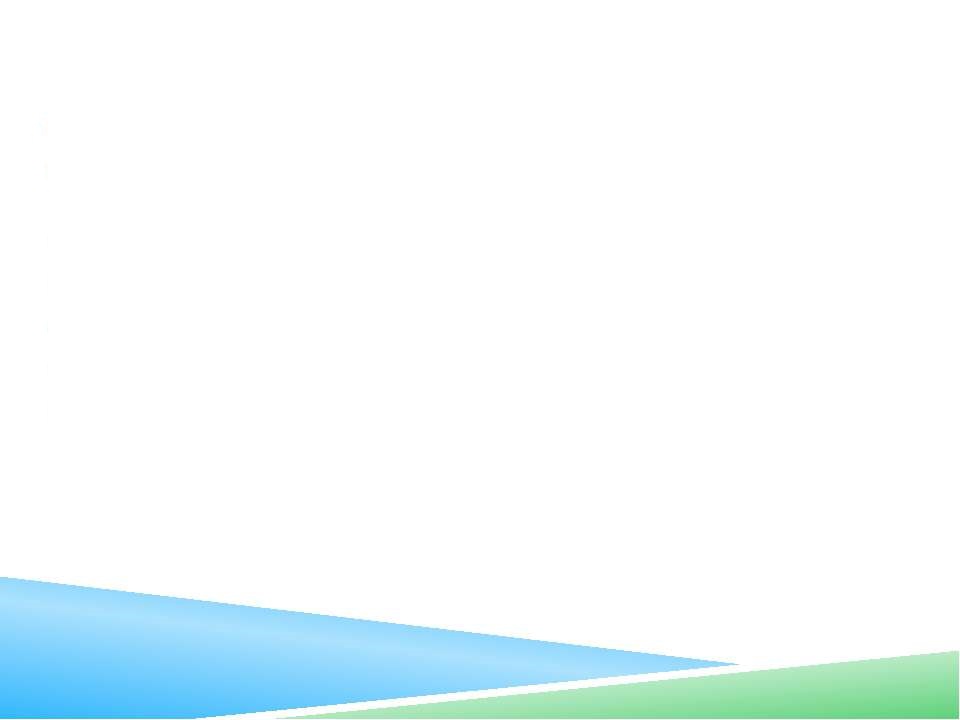 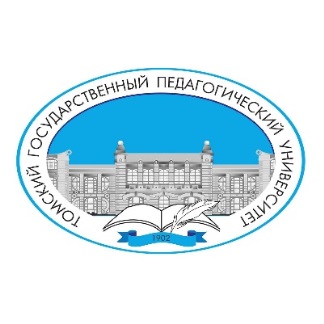 ТЕМА
Руководитель:

Автор работы:
Томск 2022
Институт развития педагогического образования
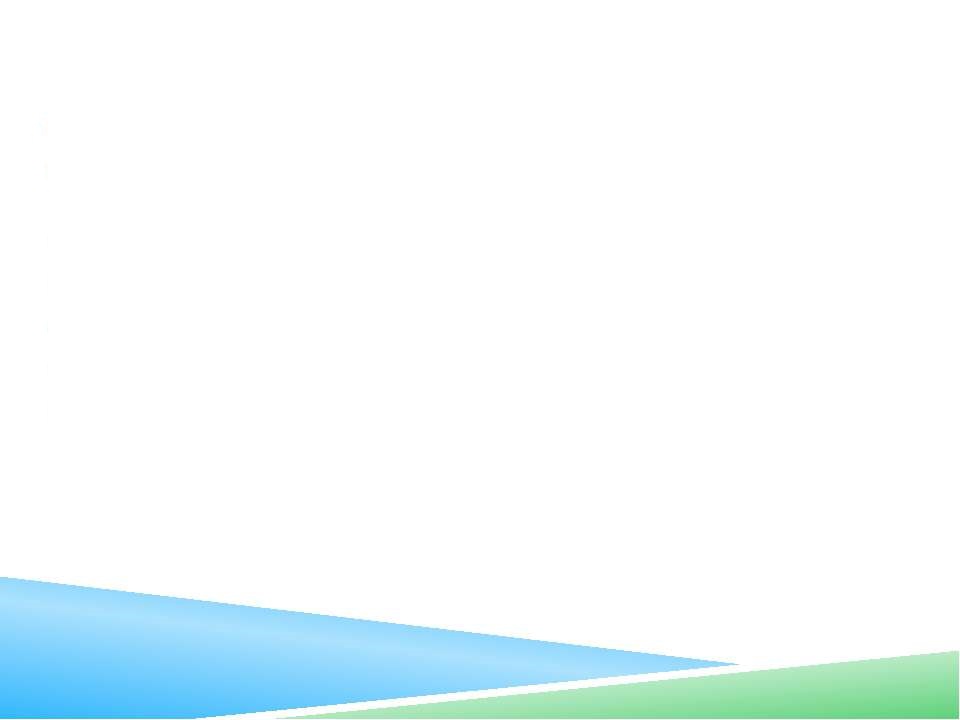 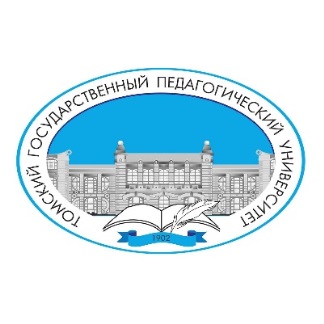 Актуальность
Актуальность темы исследования представляем тезисно
Институт развития педагогического образования
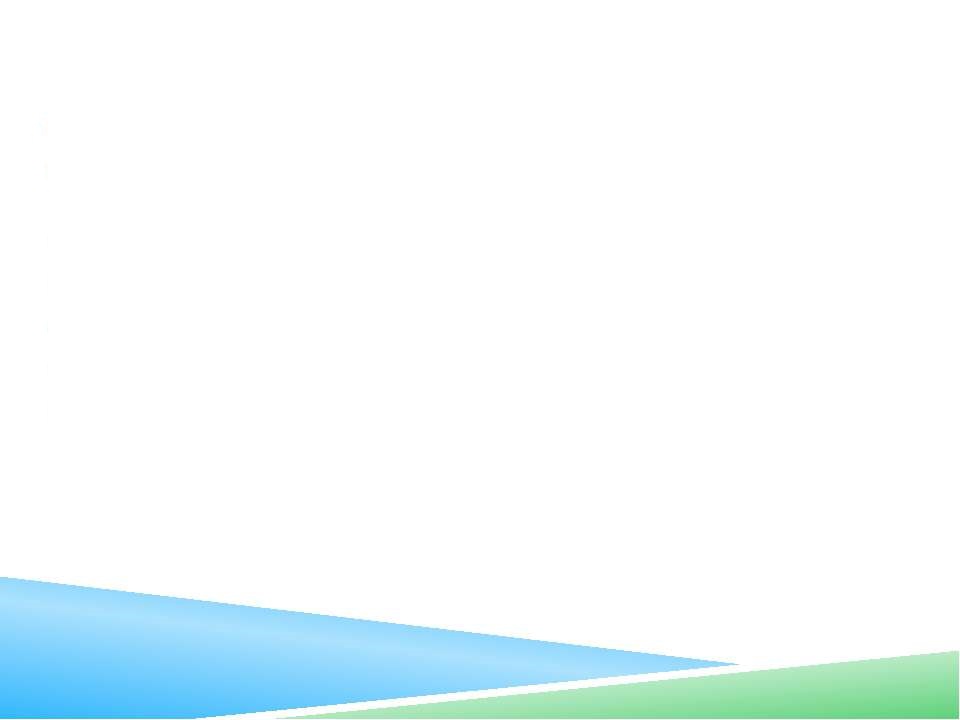 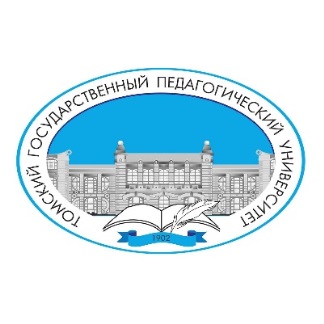 Степень разработанности темы исследования
Институт развития педагогического образования
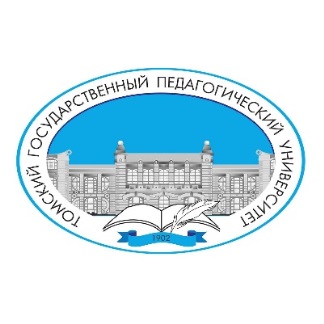 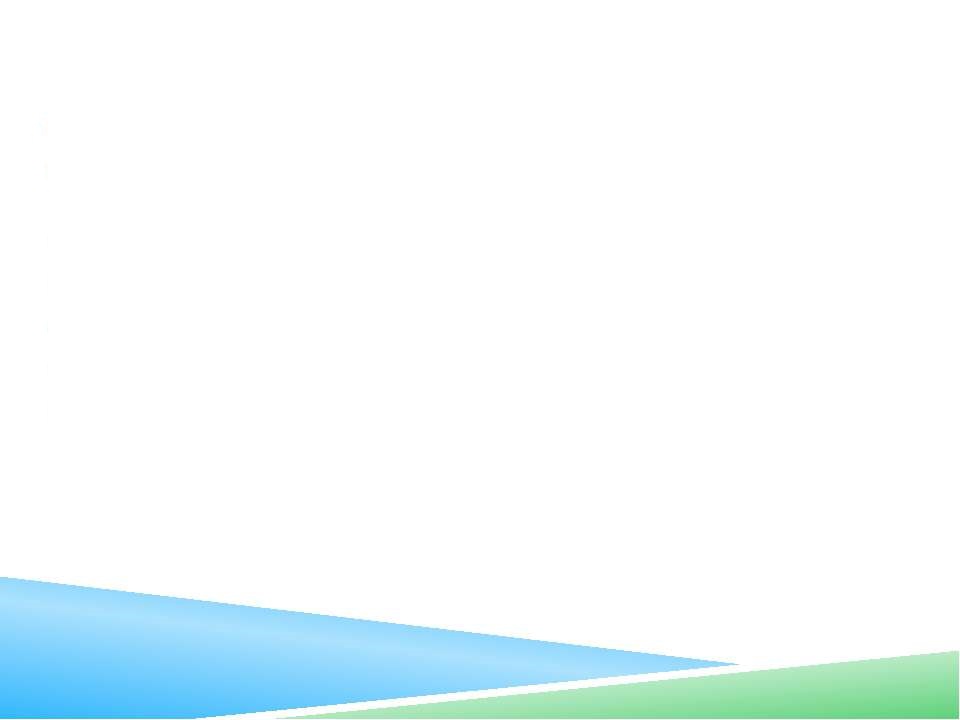 Противоречия, проблема исследования
Институт развития педагогического образования
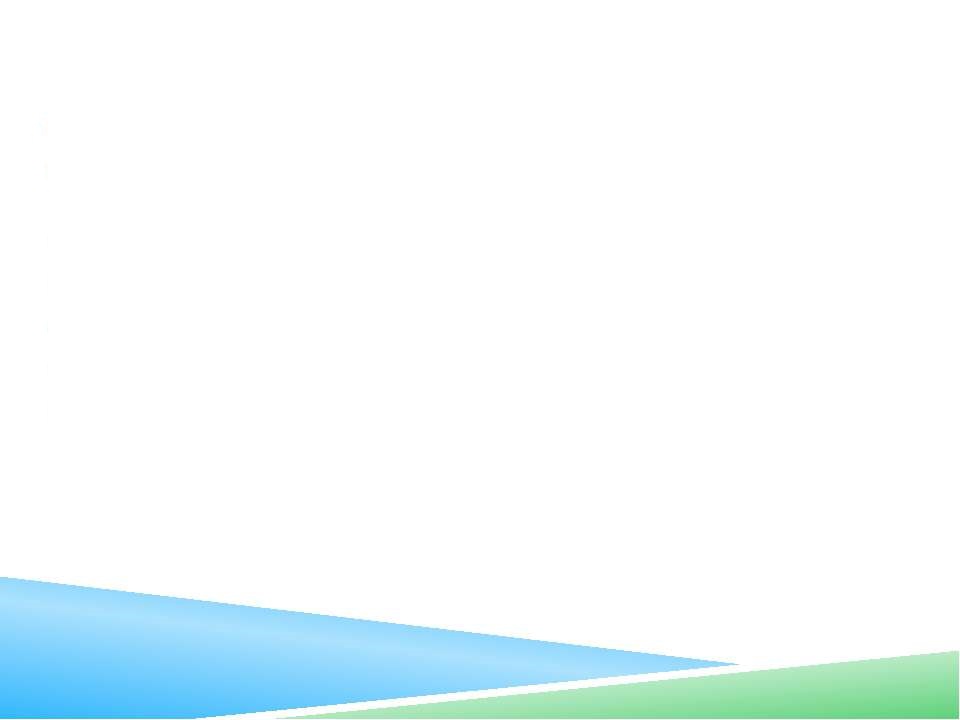 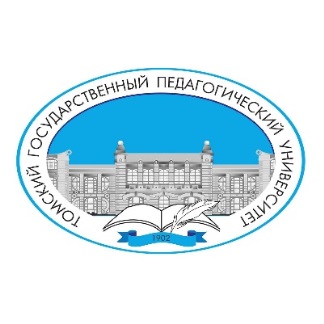 Цель, объект и предмет исследования
Цель исследования

Объект исследования

Предмет исследования
Институт развития педагогического образования
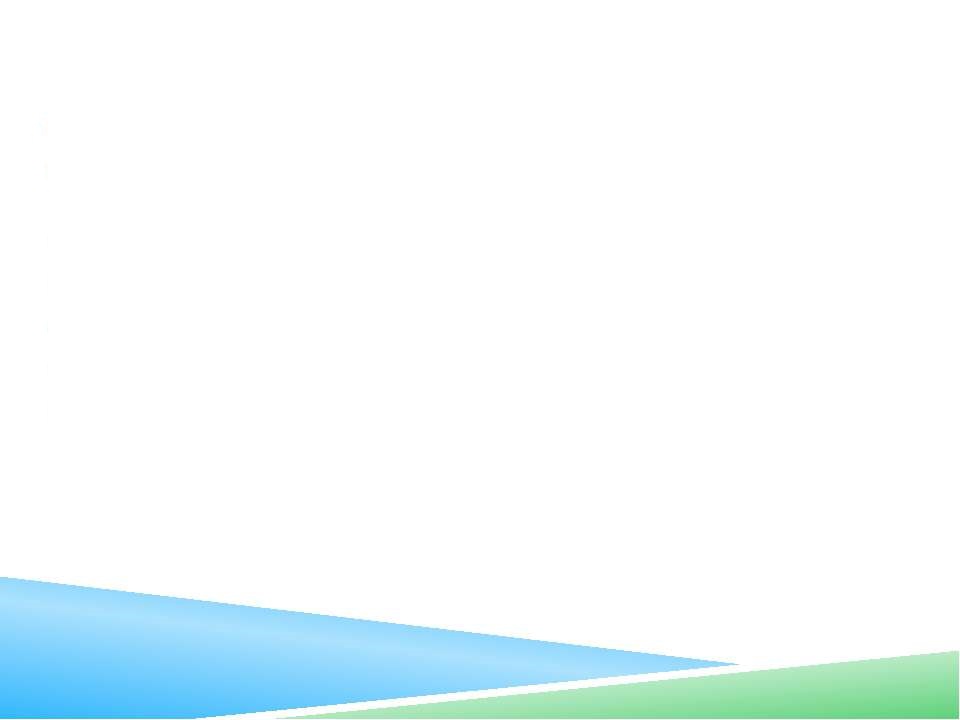 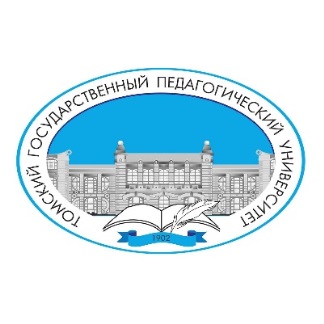 Гипотеза и методы исследования
Гипотеза исследования

Методы исследования (теоретические и эмпирические)
Институт развития педагогического образования
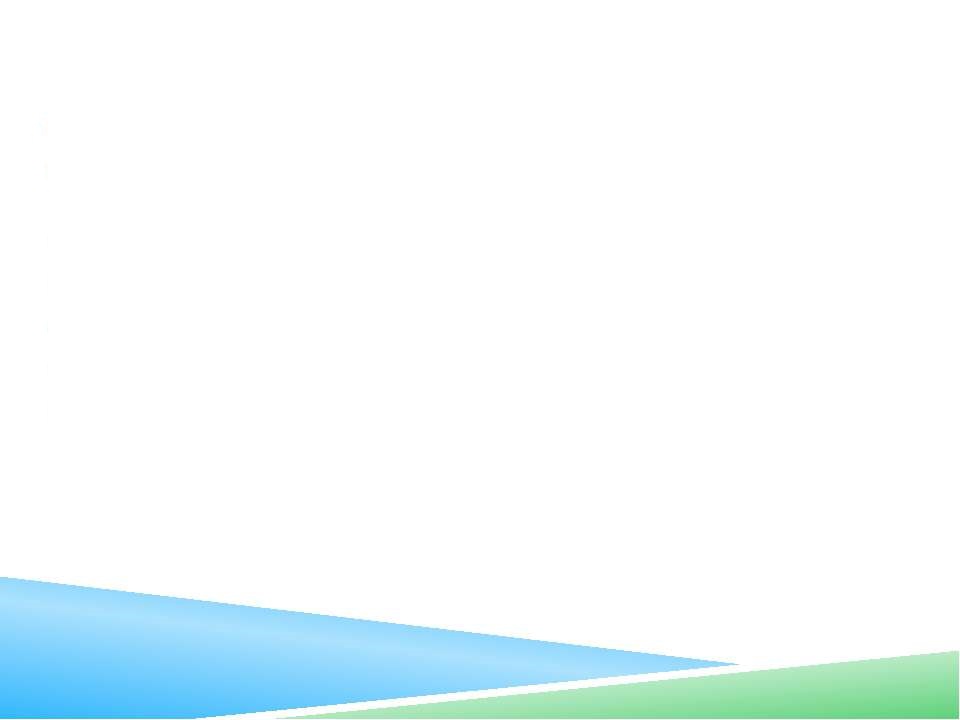 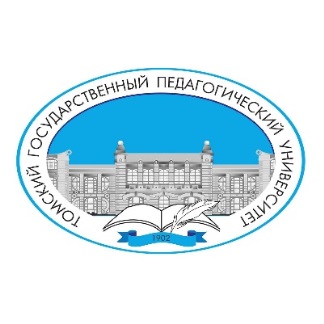 Новизна исследования
Институт развития педагогического образования
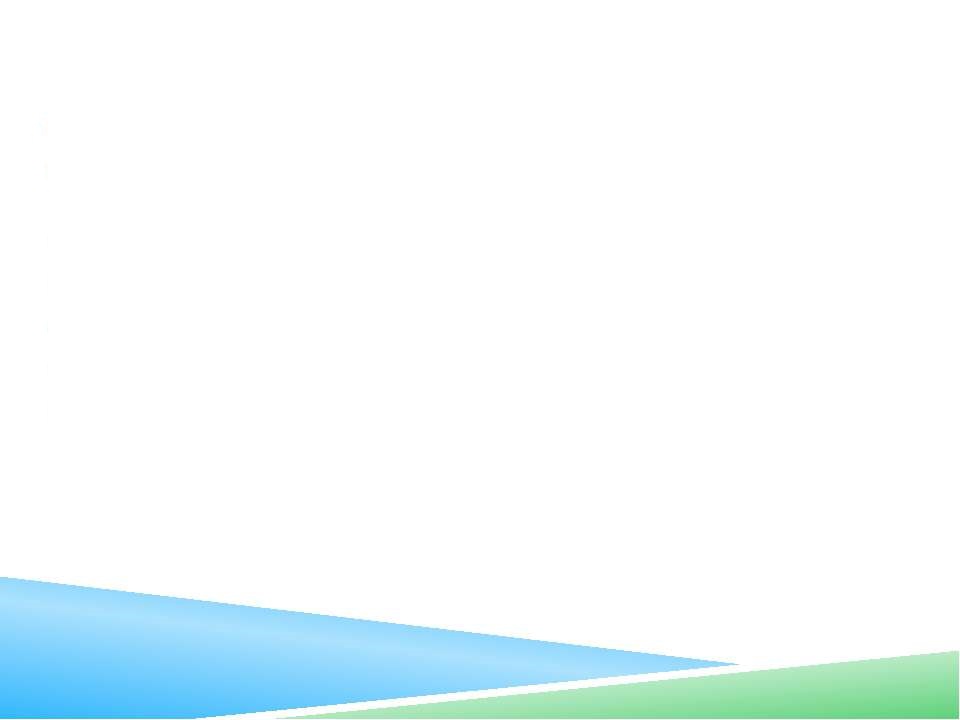 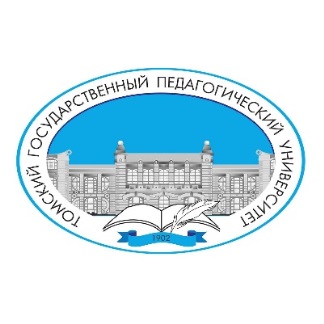 Теоретическая и практическая значимость исследования
Теоретическая значимость исследования

Практическая значимость исследования
Институт развития педагогического образования
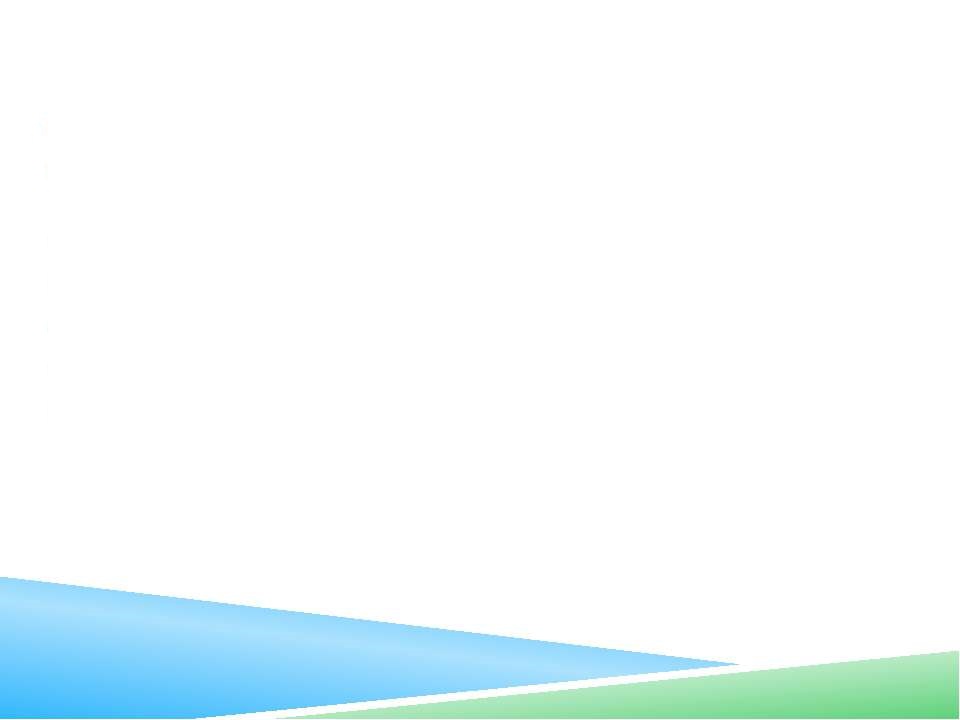 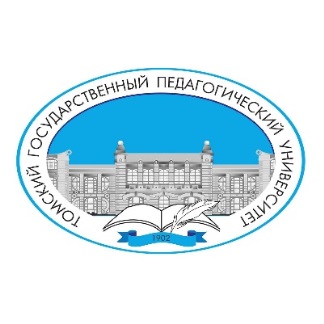 Глава 1. Название
Структура главы/задачи исследования в рамках главы
Что было исследовано, выявлено, уточнено, решено
Институт развития педагогического образования
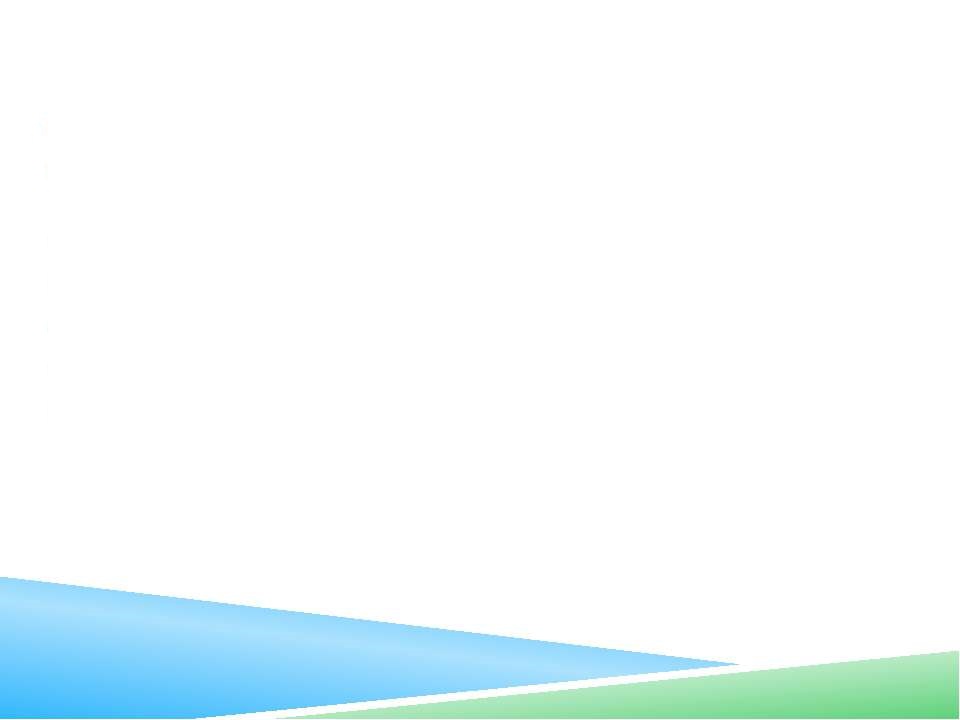 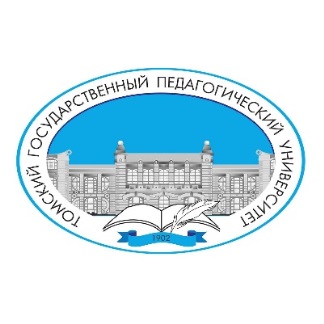 Глава 2. Название
Структура главы/задачи исследования в рамках главы
Что было исследовано, выявлено, уточнено, решено
Институт развития педагогического образования
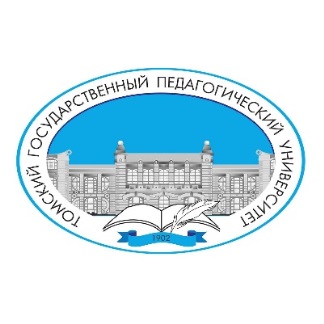 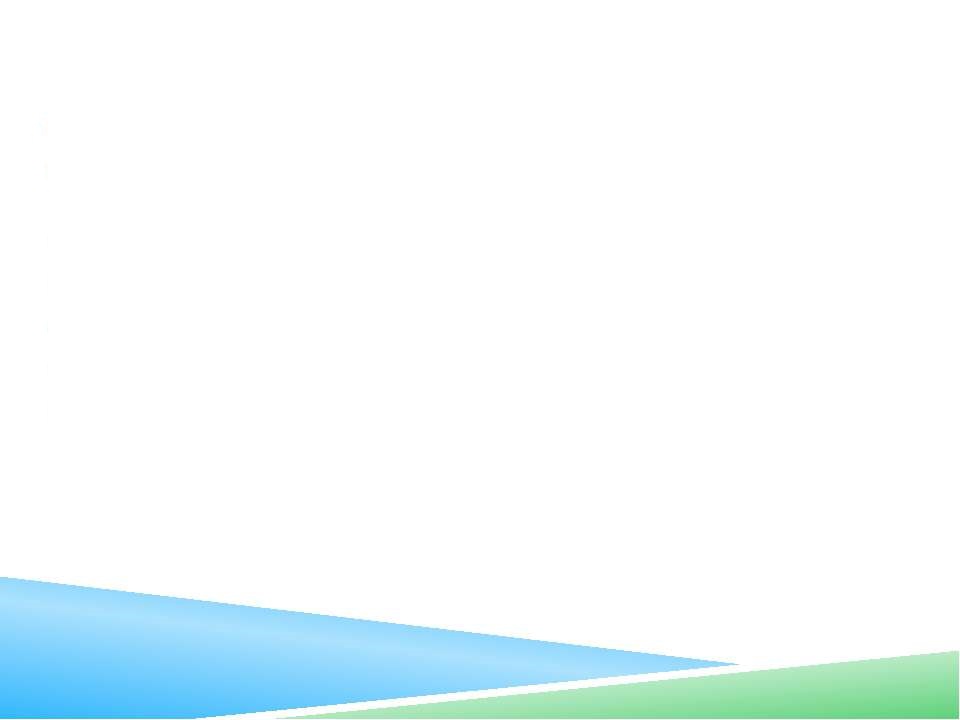 Выводы
Наиболее значимые результаты исследования, выводы по итогам выполнения исследования/решению поставленных задач
Институт развития педагогического образования
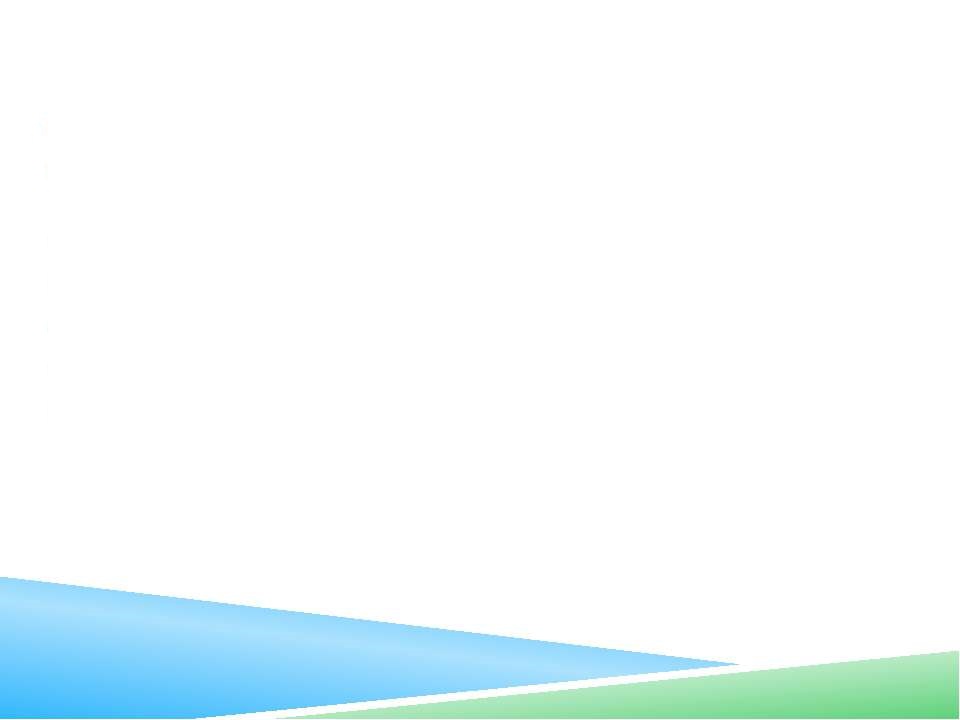 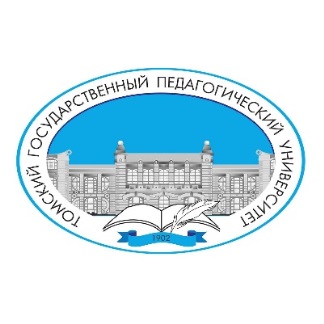 Апробация исследования
Институт развития педагогического образования
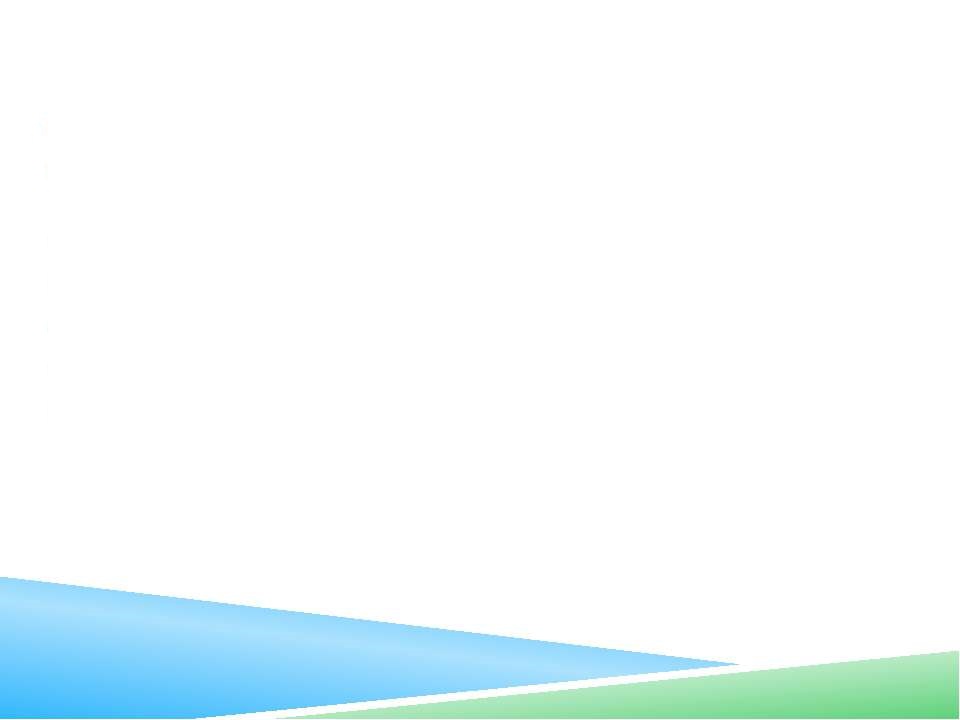 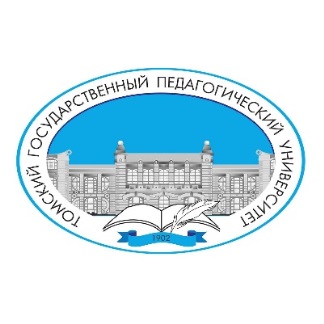 ТЕМА
Руководитель:

Автор работы:
Томск 2022
Институт развития педагогического образования